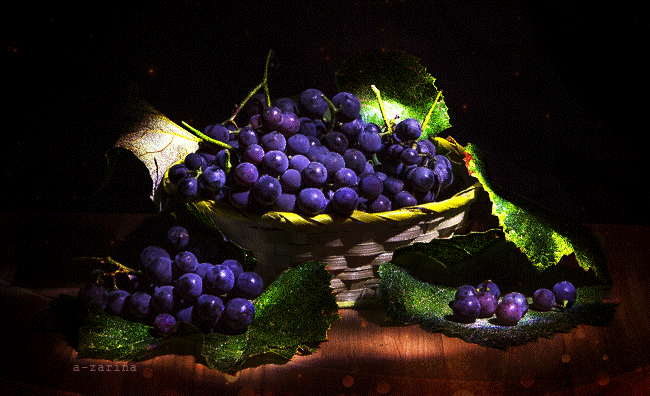 Ешьте на здоровье 
виноград!
Интерактивный рассказ-викторина                     для учащихся                 7-11 классов
Автор:
Ольга Михайловна Степанова
учитель английского языка 
МБОУ «Цивильская СОШ №1 
имени Героя Советского Союза М.В. Силантьева»
города Цивильск Чувашской Республики
2018
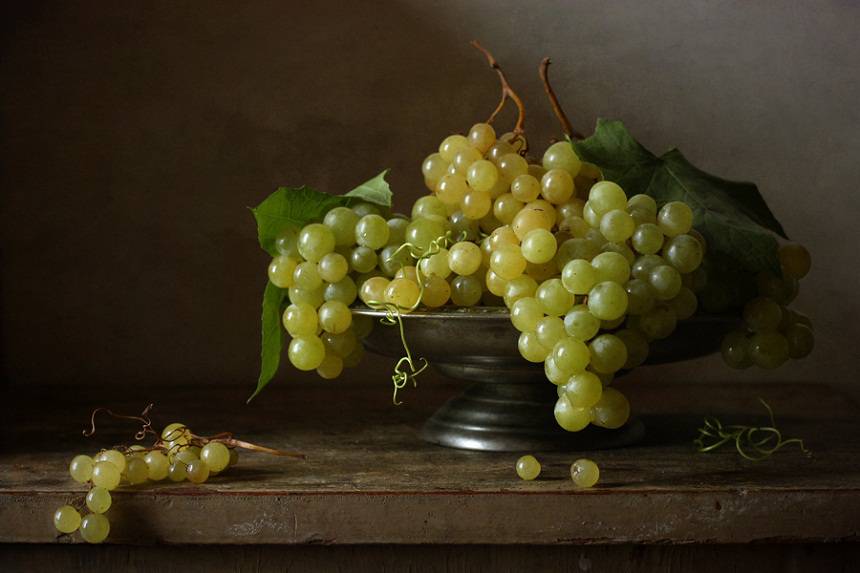 Виноград — одно из старейших растений, окультуренных человеком, которое упоминается в самых древних письменных                                              источниках,                                                    включая и                                            ___________ .
Библию
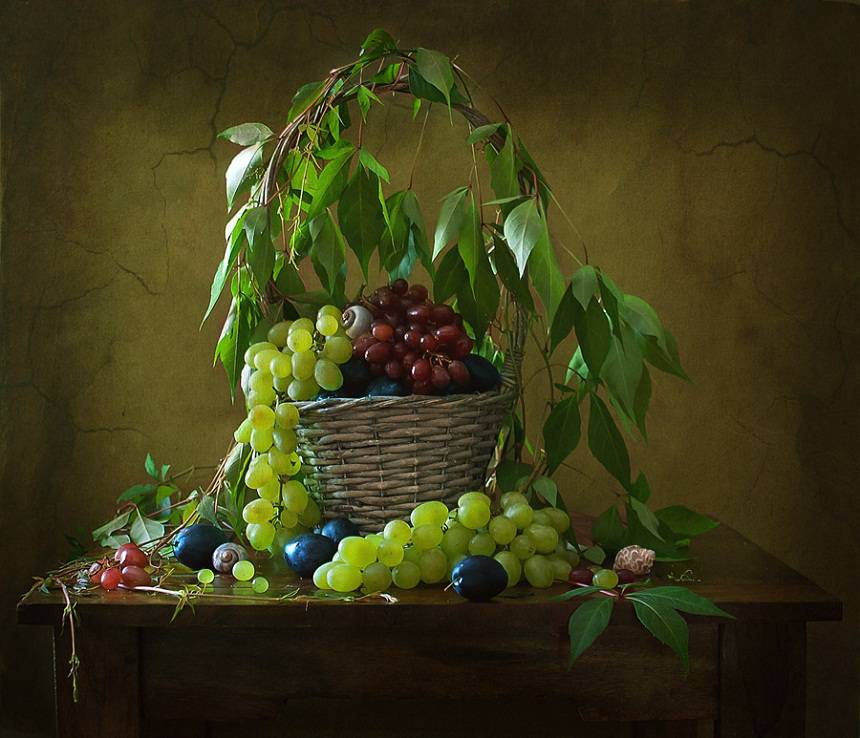 Считается, что дикий виноград обнаружили ________ , которые еще 8000 лет назад начали его возделывать.
персы
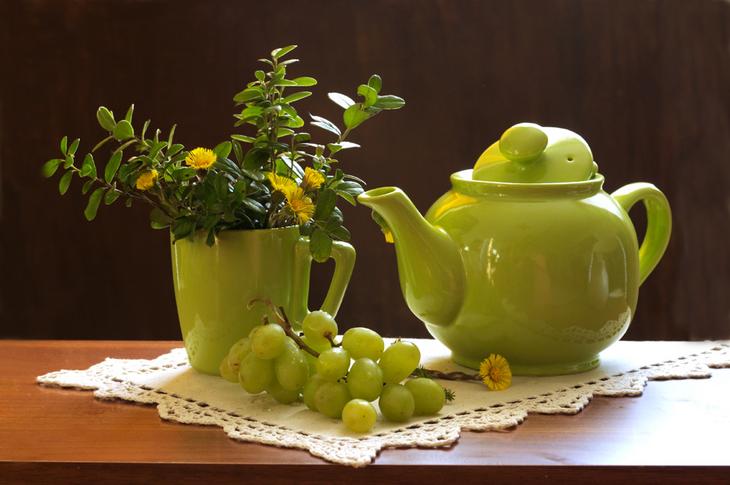 источник
Виноград — богатый __________ калия, который положительно влияет на работу сердца и регулирует водно-электролитический баланс организма.
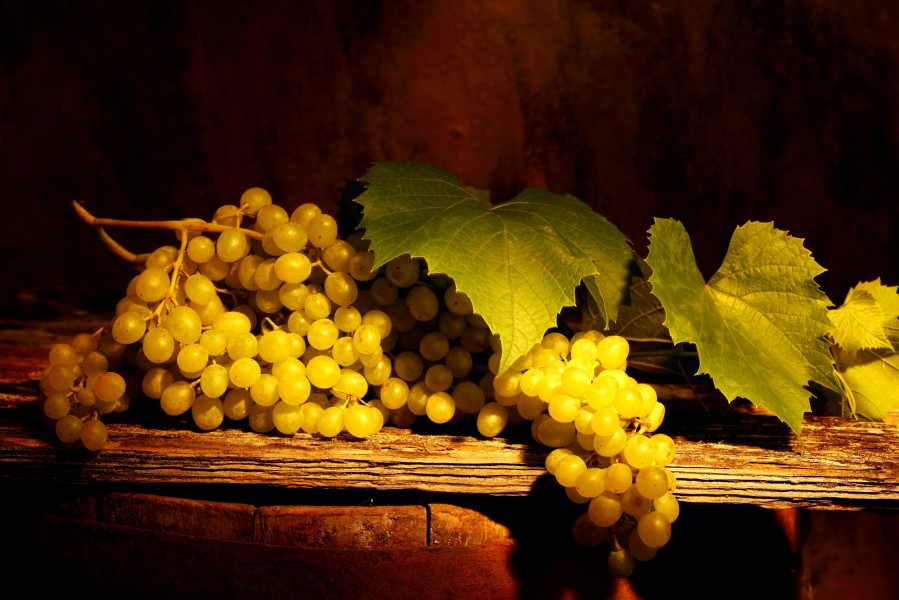 Гроздья винограда содержат медь, бор и марганец, которые отличаются бактерицидными свойствами, укрепляют ___________, предотвращают потерю кальция и деминерализацию костей.
иммунитет
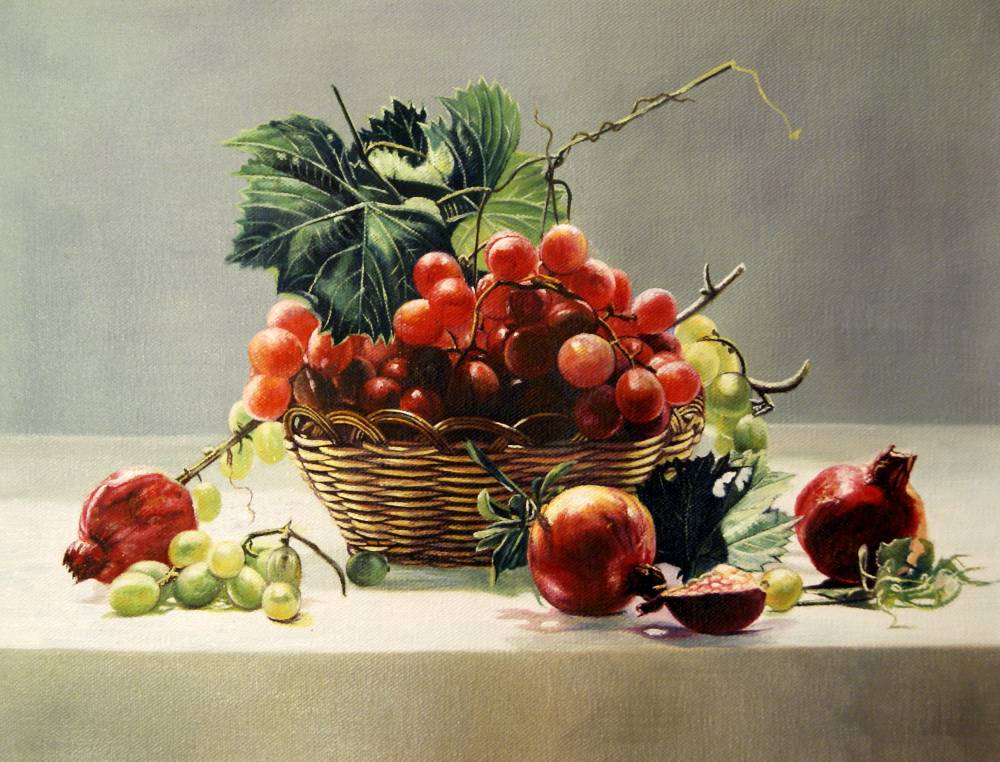 В винограде много витаминов С, В6, В2, В1, К и бета-каротина. В нём  обнаружены и фруктовые __________– яблочная и лимонная, а также дубильные вещества и ферменты.
кислоты
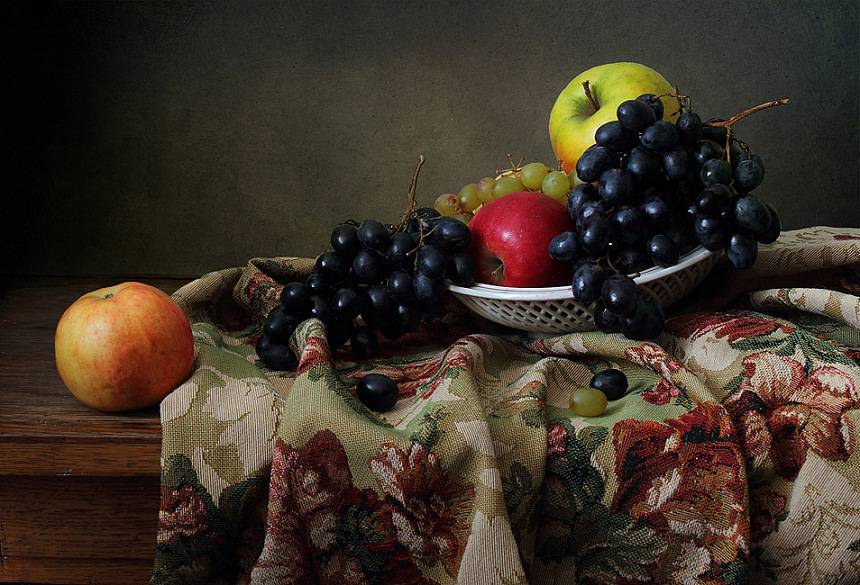 Виноград, особенно темный, является ценным источником антиоксидантов, которые оказывают существенное  ___________ на укрепление здоровья.
влияние
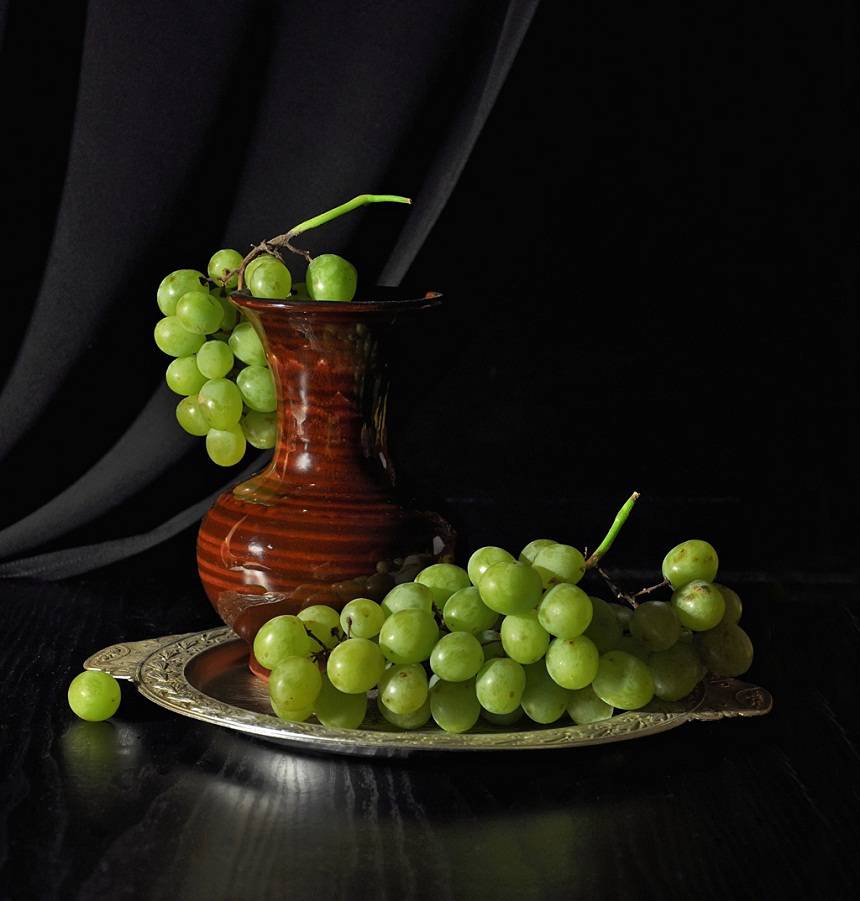 В кожуре, семенах и черешках                                                   винограда ученые обнаружили различные полифенолы, которые положительно влияют                          на работу                              сердца,                                регулируют __________ холестерина.
уровень
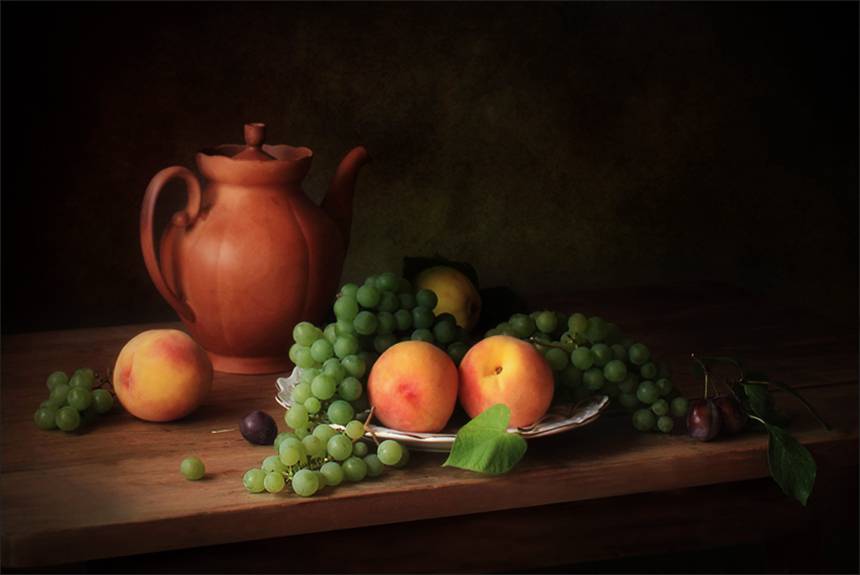 Обнаруженные в винограде полифенолы  предотвращают такие «болезни цивилизации»                                    как атеросклероз                                                    и сахарный _________,                                                а еще замедляют                                                          появление                                                             признаков                                                 старения.
диабет
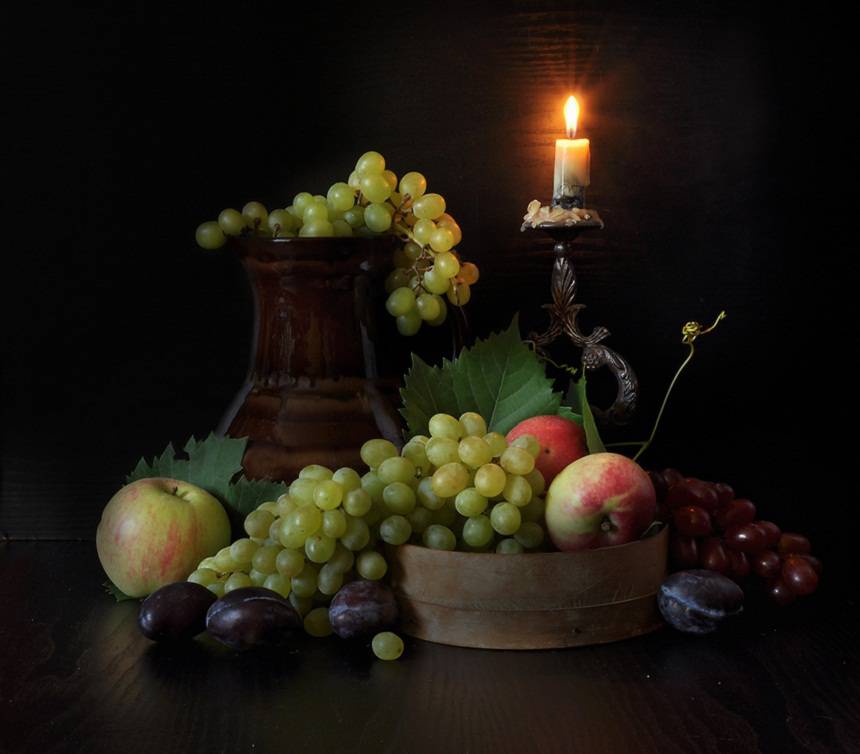 Дубильные вещества очищают кровеносные _________ и стимулируют кровообращение.
сосуды
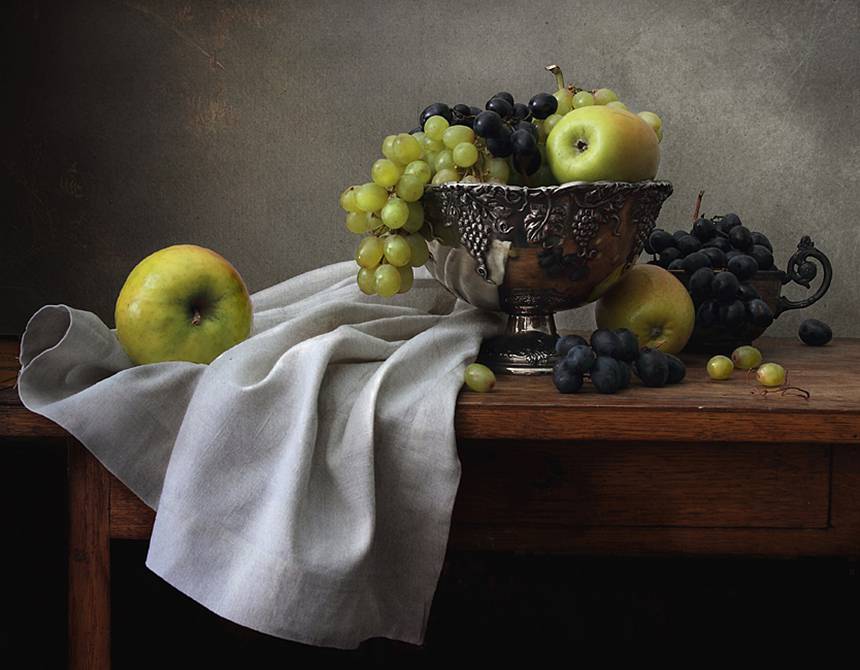 предпочтение
Покупая виноград, стоит отдавать  _____________________ темному,                                        потому что полезных веществ в его кожуре значительно больше,                                           чем в светло-зеленом.
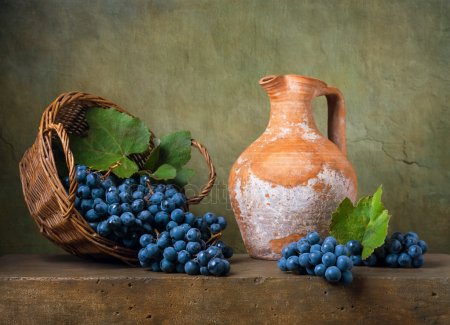 Темные ягоды содержат ценнейший флавоноид – ресвератрол, который отличается сильным антибактериальным, противовоспалительным, противовирусным и противораковым ________________ .
действием
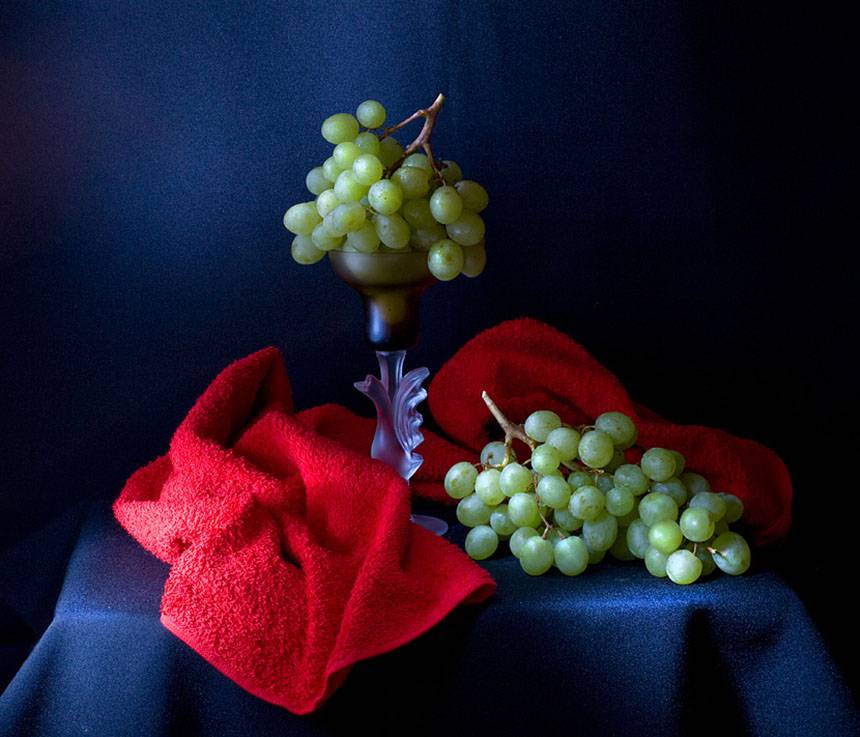 Обнаруженный                                         в винограде                                        флавоноид                                       способен                          подавлять                                     рост жировой                                  ткани и                                    увеличивать                         сжигание жира.                         Именно ресвератрол продлевает ________,                         что было доказано                           в многочисленных научных исследованиях.
жизнь
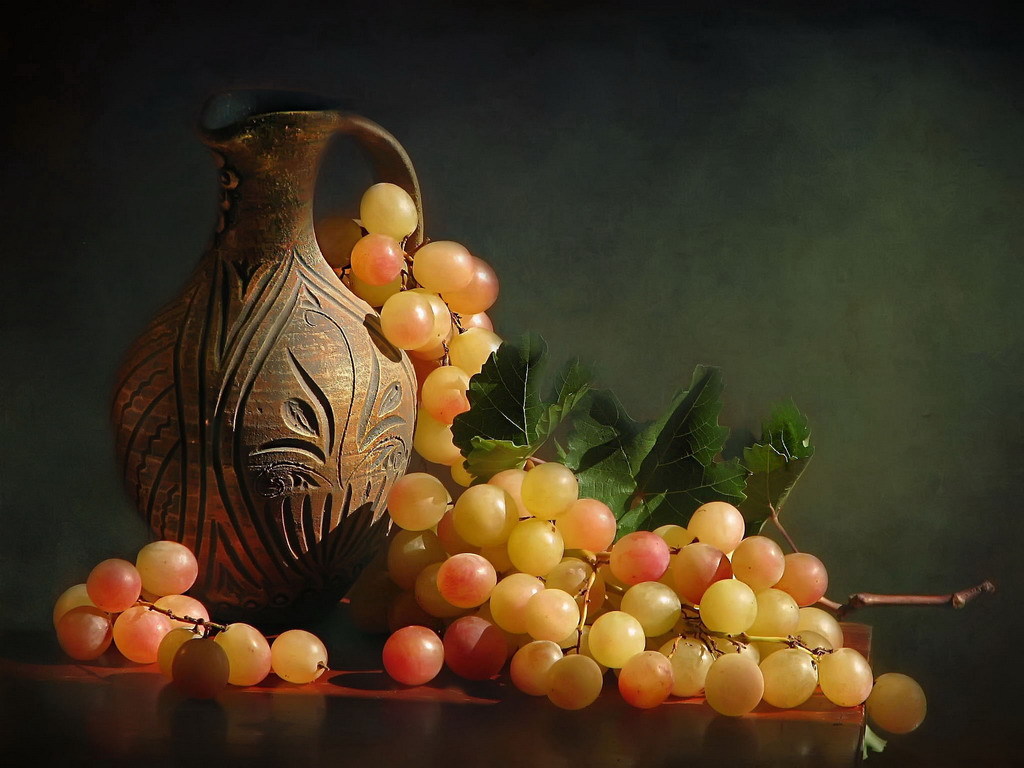 Ресвератрол защищает от различных видов загрязнения и образования атеросклеротических бляшек в ______________.
артериях
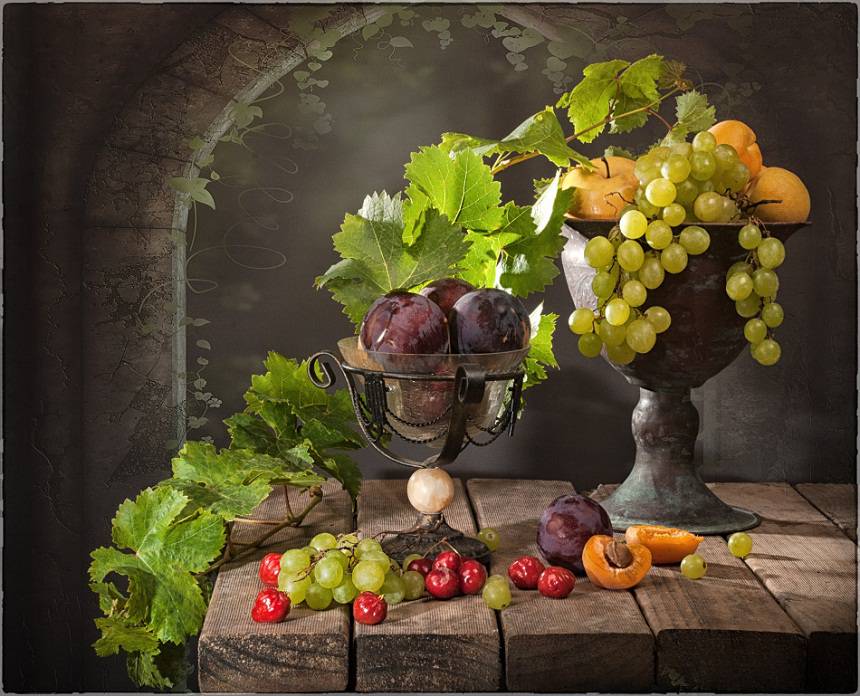 Ресвератрол считается причиной существования «французского парадокса».                                      Этот термин указывает                        на тот факт,                          что _____________ , несмотря на содержание в их диете углеводов, жиров, живут относительно долго.
французы
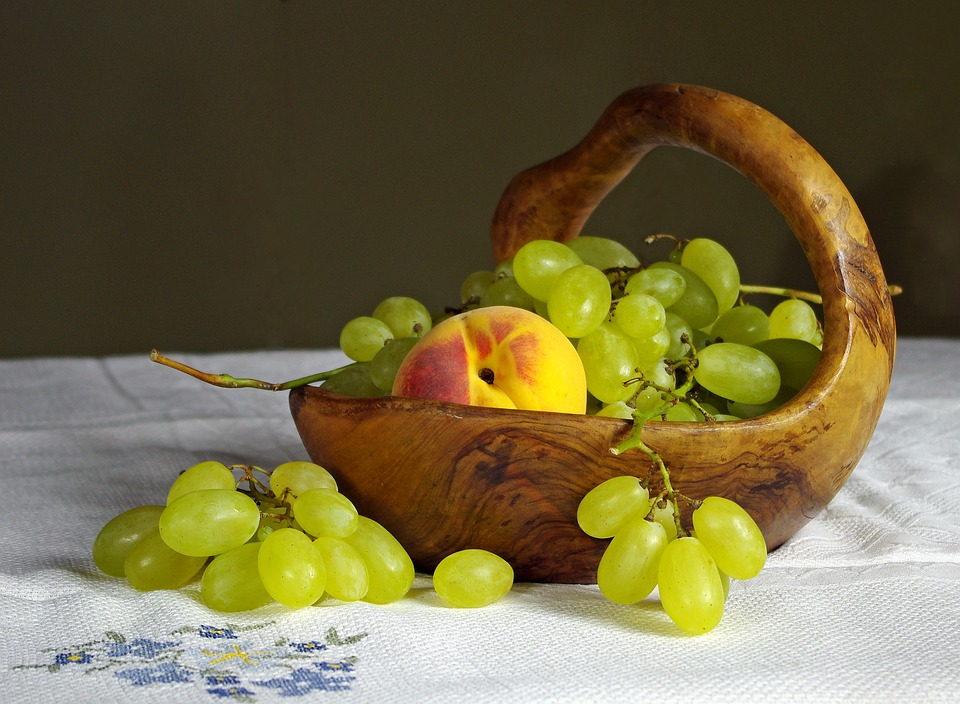 Виноград — высококалорийный продукт, что обязательно необходимо учитывать тем, кто практикует диету,                              направленную                               на избавление от лишнего ___________.
веса
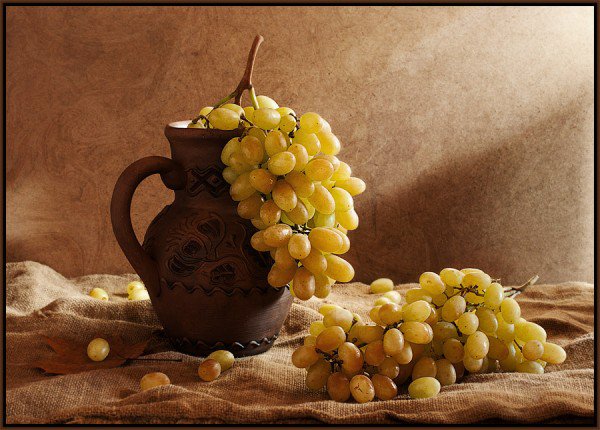 Виноград лучше использовать в качестве заменителя различных сладких закусок, таких как шоколадка или ________.
торт
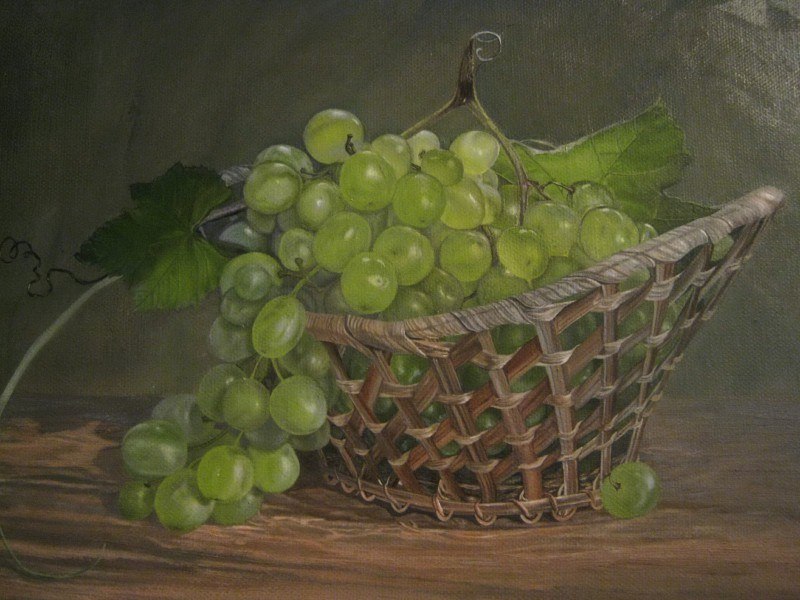 организм
Виноград нужно есть вместе с кожурой и косточками, которые очищают ______________                             от токсических                                      продуктов                                                   обмена веществ,                                стимулируя                                         секрецию                               пищеварительных                                      соков.
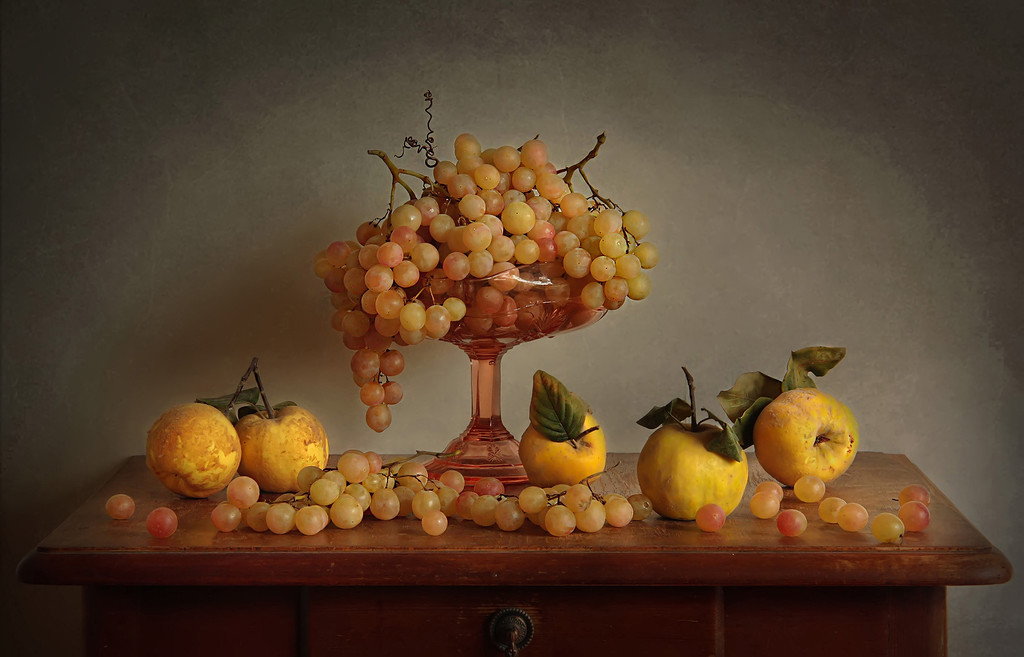 Употребление винограда с кожицей и косточками оказывает желчегонное действие и тормозит развитие                                                      вредных                                                       процессов                                                           в кишечнике.                                               Именно виноград может стать основой для очищающей __________.
диеты
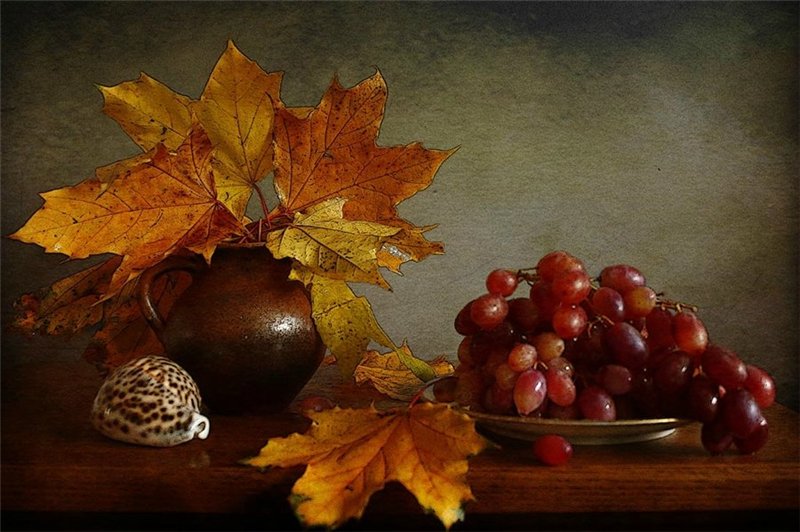 Благодаря наличию ценных компонентов, виноград рекомендуется употреблять как в сыром, так и в сушеном виде. Его ягоды можно добавлять в самые разные салаты, а также мясные и рыбные ___________ ,                                          не говоря уже                                                     о множестве                                    кондитерских                                               изделий.
блюда
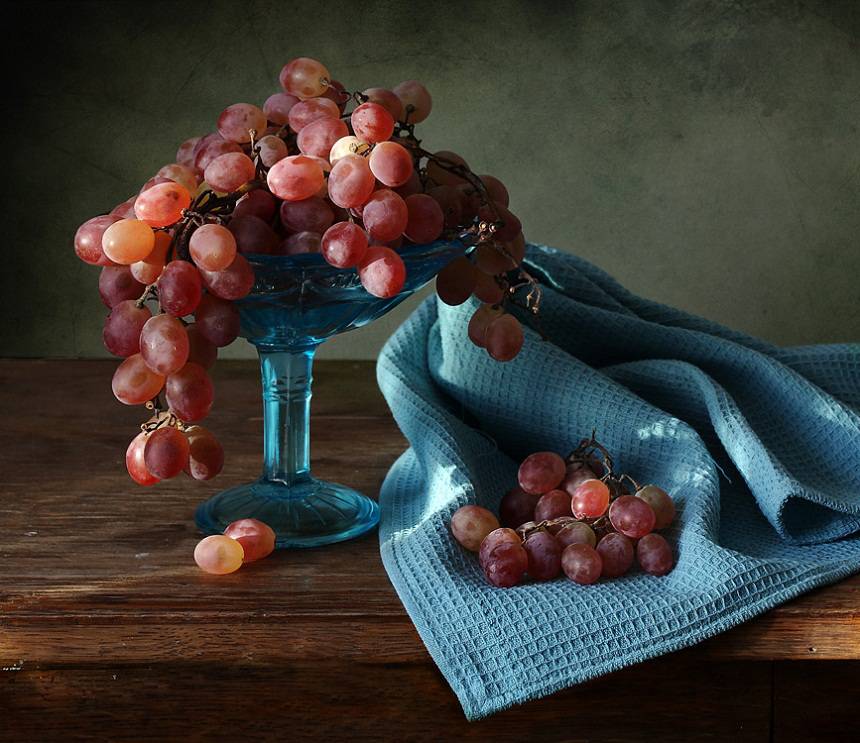 Виноград, виноград!
Винограду каждый рад!
Сок и мякоть винограда – 
Витаминная ___________ !
награда
Дружите с виноградом и живите долго и счастливо!
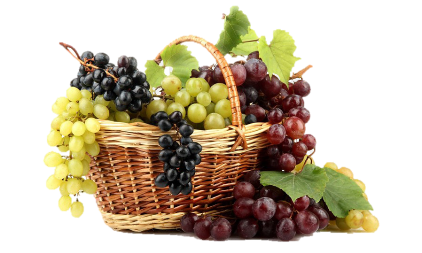 Источник: 
Удивительная польза винограда https://zen.yandex.ru/media/igelek/udivitelnaia-polza-vinograda-5ba74091e3591b00aad1c3cc?from=feed 

Изображения взяты на сайте    http://yandex.ru 	
Условия использования сайта https://yandex.ru/legal/fotki_termsofuse/